EA Officials Update
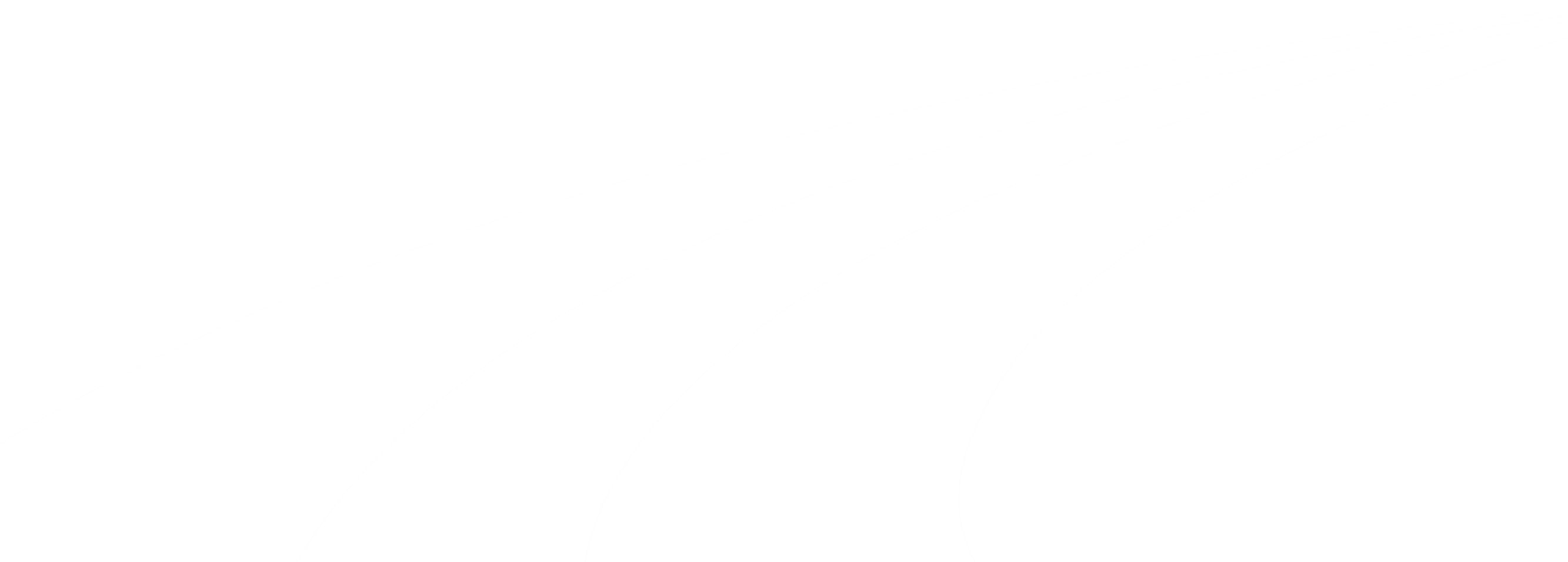 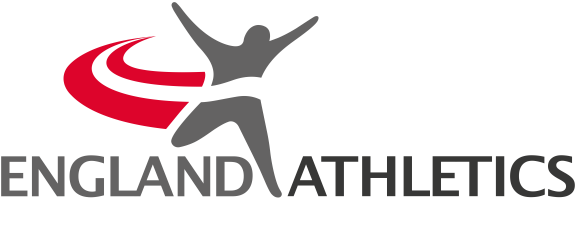 OFFICIATING DEPARTMENT (ENGLAND ATHLETICS)
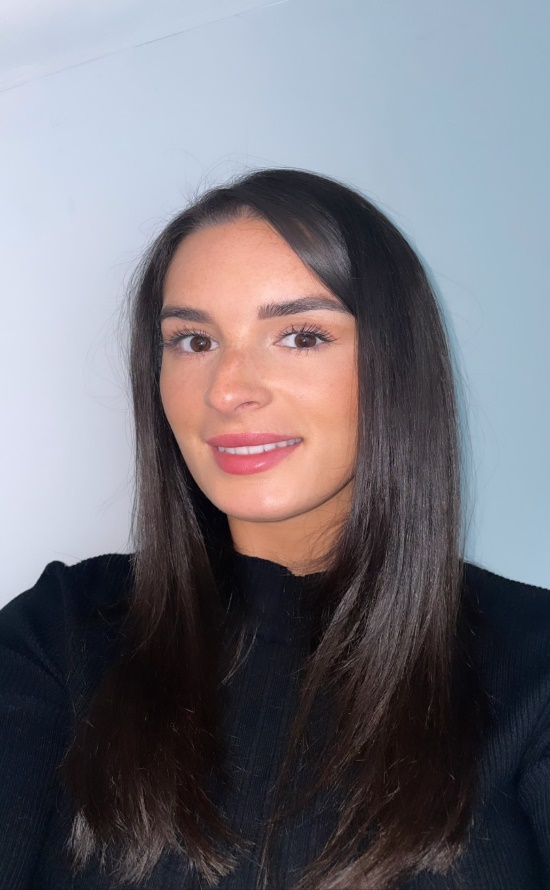 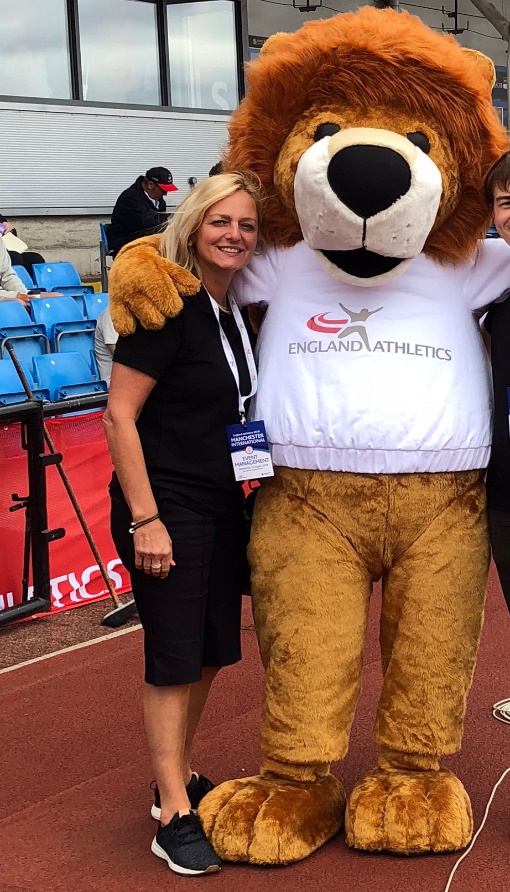 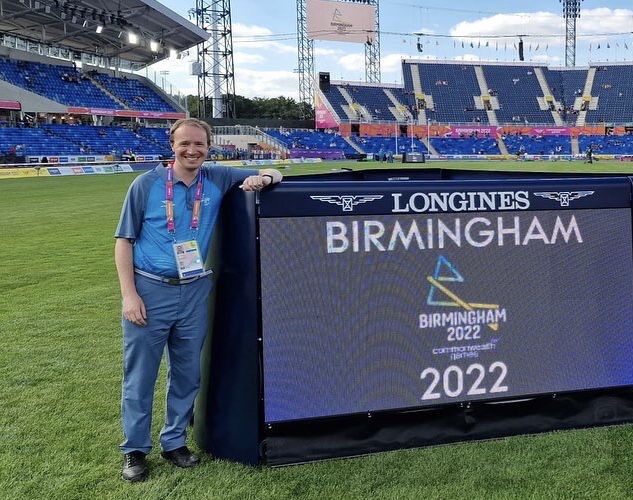 Lynette Smith
Membership Engagement Manager
Lauren Fryer 
Membership Engagement Officer
Marc Ritchie
Technical Officials 
Development Manager
Number of Licensed officials 2021 & 2022 (Midlands/SW Tri-Region) – Levels 1-5
Endurance – 187
Field - 631
Photo-finish – 51
Race Walking -16
Starter/Starters Assistant 94 (72 SA + 22 S)
Track - 274
Timekeeping –  227
Endurance – 198
Field - 630
Photo-finish – 50
Race Walking - 15
Starter/Starters Assistant 97 (22 SA + 75 S)
Track - 280
Timekeeping – 233
Officials Courses (2019 – 2022)
CURRENTLY 
Face to Face AND Virtual Officials Courses being facilitated, on a case by case basis 

Greater number of pre and post course resources being made available for candidates
2019 - 134 


2020 - 28


2021 - 81


2022 - 146
MOVING FORWARD 

Moving towards greater autonomy for officials education of levels 1 to 3 for Home Countries 

Increasing tutor capacity across all disciplines within clubs and counties

Streamlining the accreditation process for ALL levels

Aim is to make learning experience more interaction e.g., self learning and practical sessions in clubs!
OFFICIALS RESOURCES
Officials resources to located in ONE location 

ALL resources to be grassroots focussed 

Resources proposed include;
      - Information booklets 

      - Videos of key processes within each discipline

      - Guides on completing Record of Experience (ROE) 
         and Athletics Hub for booking onto Courses 

      - Education Webinar Recordings, accessible 24:7:365 

      - Roles and responsibilities of different individuals
         e.g., County Officials Secretary (CofSec), Tri-Regions
 
ANY KEY RESOURCES MISSING?
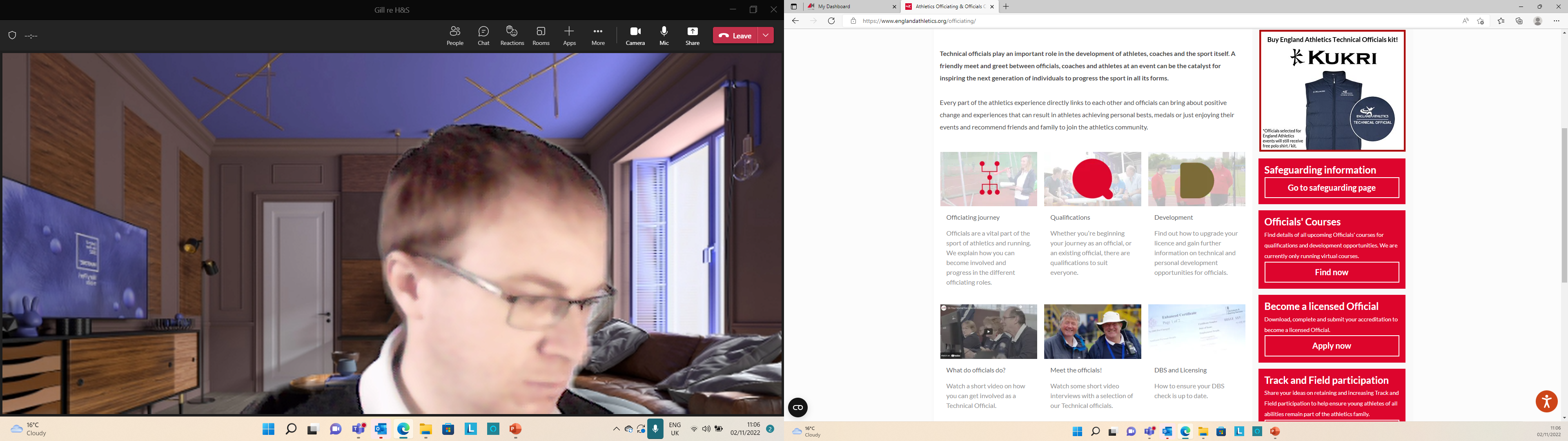 OFFICIALS RECOGNITION
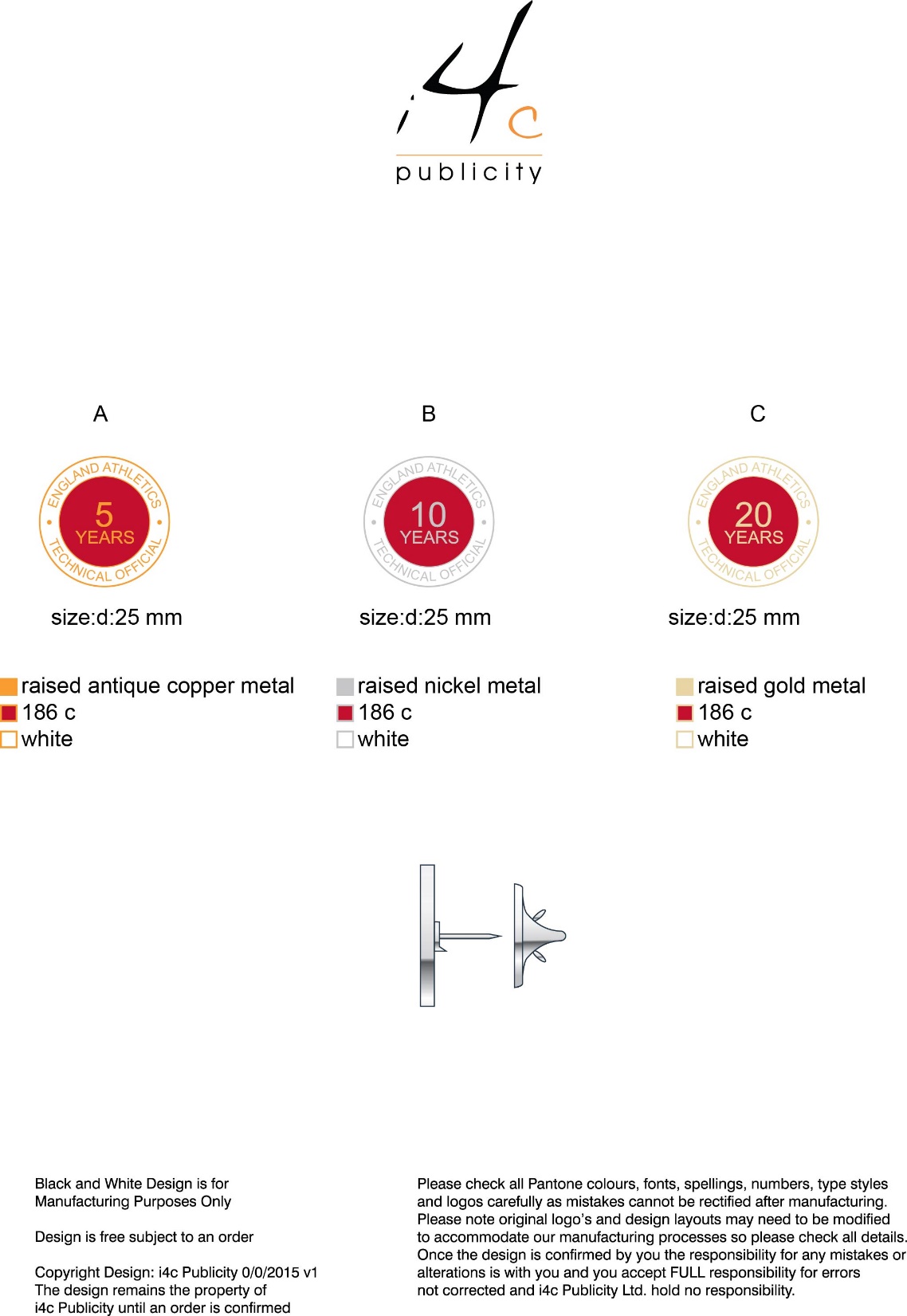 OFFICIALS REWARD SCHEME 

      -  Pin Badges 

      -  Certificate of Appreciation

      -  Congratulating officials for achieving
         new qualifications 

      -  References Cards for ALL officials 

      -  Officials Exchange Shop
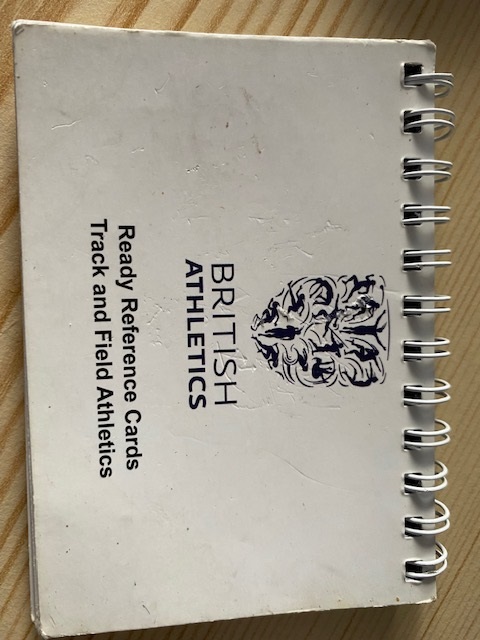 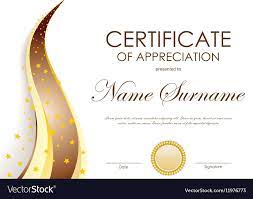 MENTORING
Summary
Modernising the officials education process to reflect the nature of peoples work/life balance

Updated officials education resources e.g. videos of processes within disciplines

Work closely with event/league organisers to enhance the officiating experience
Focussed and clear two-way communication between officials and England Athletics 
Officials progression and pathway simplified and communicated to all parties e.g., clubs, officials
Establishing officials reward scheme to recognise the hard work, support and commitment of officials and volunteers
EVERY OFFICIAL HAS MADE E.A. PROUD. HOWEVER EACH OFFICIAL SHOULD CONGRATULATE THEMSELVES ON THE SUPPORT THEY HAVE PROVIDED TO THE SPORT